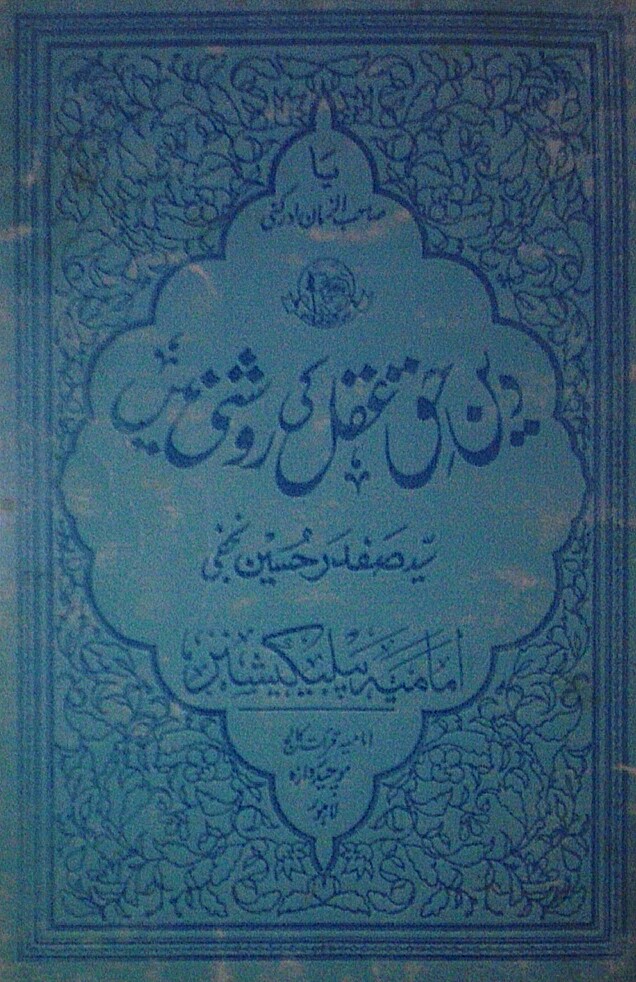 S.M MUJTABA      RC # 6
ABOUT BOOK
Moallif         : Syed Safdar Hussain
Hadya          : Rs.5
Ahtemaam   : Sheikh Ameer Ali
Peshkash      : Imamia publications
CONTENTS
TAUHEED
ADAL
NABUWWAT
IMAMAT
QAYAMAT
FURO A DEEN
CONCLUSION
TAUHEED
Quwwat-e-fikar
Kitaab say phelay musannif? 
Har asar apnay moassar ka marhoon
Khuda ki zaat o sifa’at
ADAL
Khuda Taaqat say Barh kar taqleef nahi..
Qaza o qadar(qudrat)
Banday afaal mein majboor?
Azaab kaisa
Masala bada
Ahekaam-e-deen
NABUWWAT
Raabta
Moajza
Asmat
Aasmani kitabain
Islam
Quran
IMAMAT
Al-quran
“kya insaan ye ghuman karta hy usay un hi chor dia gaya”
“apnay rab tk pohonchnay ka raasta ikhteyaar karo”
Numaenday
Nabi
Rasool
Imam
khalifa
ILhaam
Ahlebait k mutalliq aqeeda
Imam mehdi
Rijat
Taqayya
dua 
Ziyaraat-e-roza
QAYAMAT
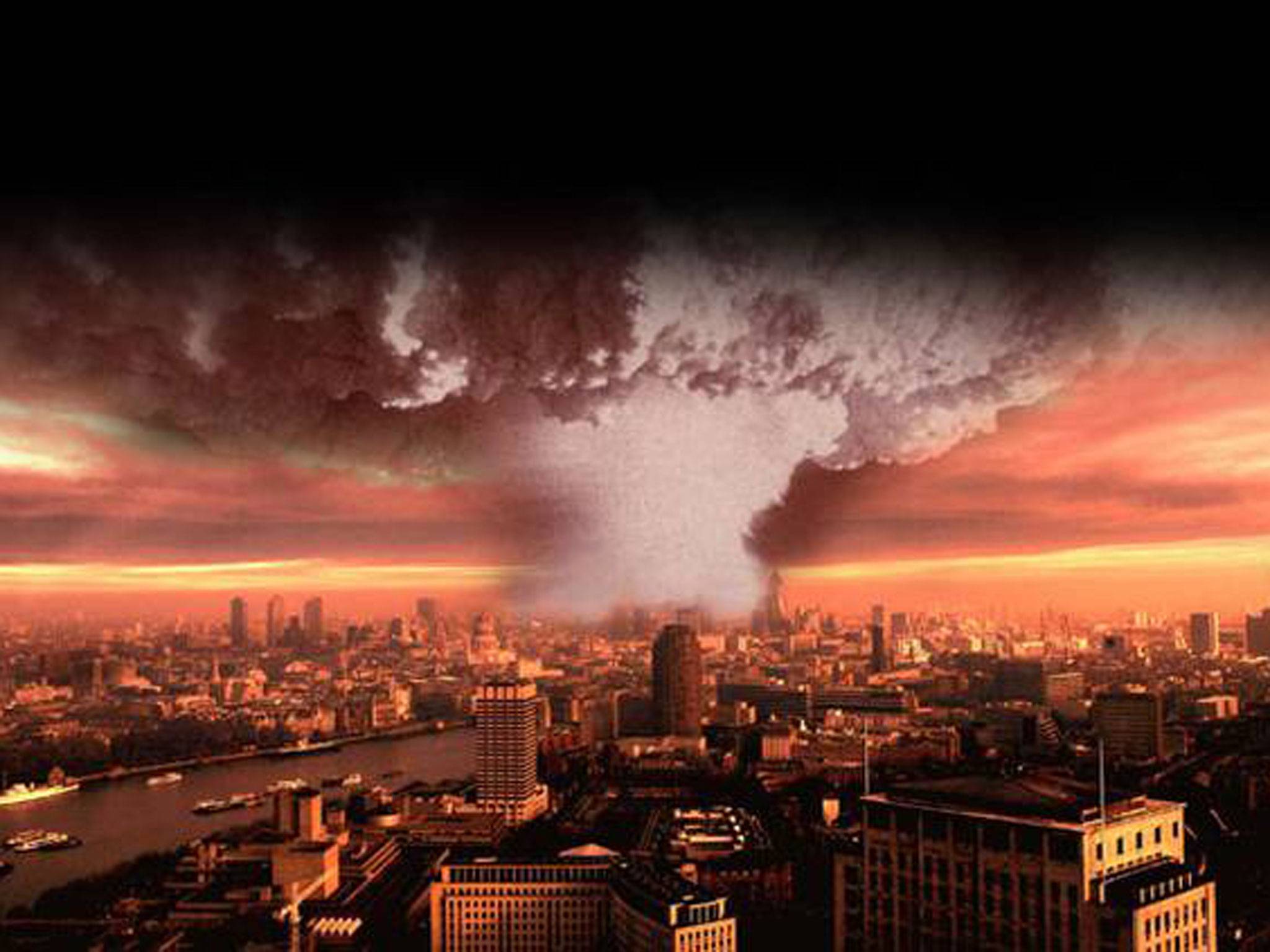 FURO A DEEN
Namaaz
Roza
Etc
Taqleed
Muqaam-e-mujtahid
CONCLUSION
Roz mara k zehan mein aanay walay sawalaat k kaafi had tk malomaat